Анатолий Владимирович Мещеров9.09.1947-24.03.2019
Выполнила студент 3 курса ТБ19о1 Харазова александра джемаловна
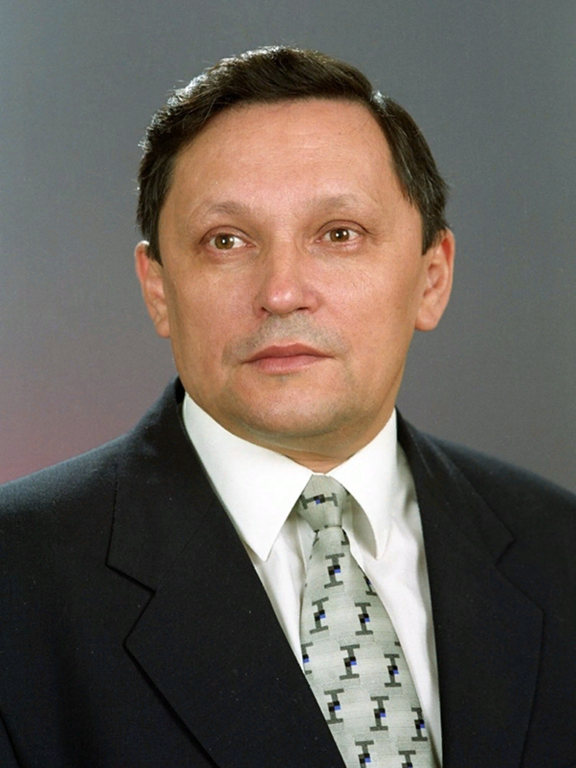 Учёный-экономист,  доктор экономических наук, профессор, основатель Института теоретической экономики и международных экономических отношений СГЭУ, автор ряда научных книг и публикаций в области теории рынка и ренты.
Биография
В 1970 г. с отличием окончил Куйбышевский плановый институт.
В 1973 г.  успешно защитил кандидатскую диссертацию по теме «Дифференциальная рента и цены на сверхплановую продукцию колхозного производства : на материалах колхозов Куйбышевской области». После этого преподавал политическую экономию в Куйбышевском плановом Институте.
С 1985 года по 1992 — являлся деканом Факультета планирования сельского хозяйства.
В 1990 году, в 43 года защитил докторскую диссертацию по экономике «Методологические проблемы рыночной цены на продукцию сельского хозяйства». 
В 1995 г. получил ученое звание профессора.
С 1991 г. по 2013 год — заведующий кафедрой политэкономии в СГЭУ.
С 1992 года в ВУЗе им был создан Институт теоретической экономики и международных экономических отношений, в котором были открыты направления «Экономическая теория и рынок ценных бумаг», «Мировая экономика».
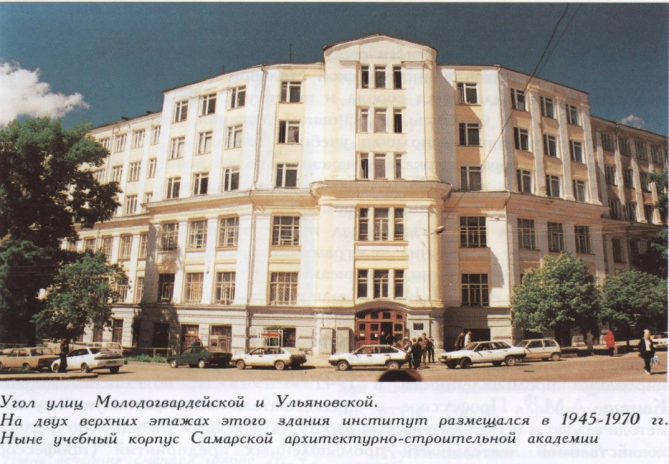 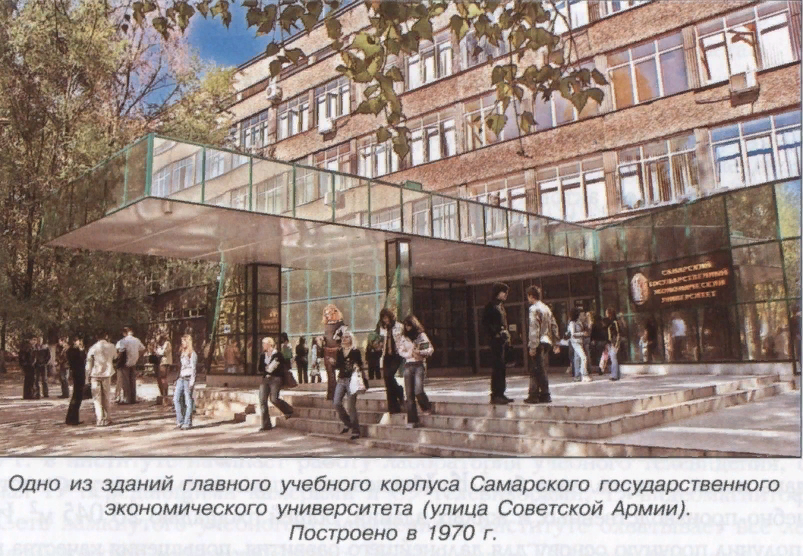 Биография
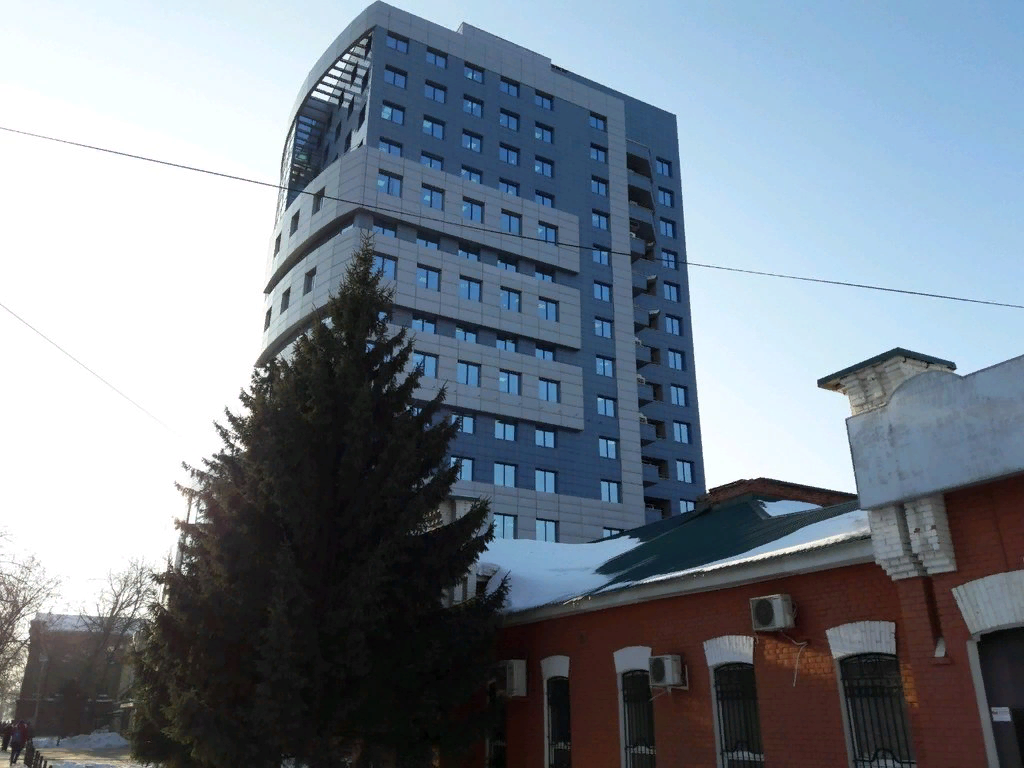 В 1994 г. он основал и стал президентом  ЗАО «Самарская валютная межбанковская биржа», на площадке которой в 2000-е гг. работал практикум по рынку ценных бумаг с использованием программно-технологического комплекса СВМБ ММВБ.  Впервые в Самаре начали проводится торги с участием Центрального банка РФ в рамках операций по обязательной продаже валютной выручки предприятиями-экспортерами. На бирже также проводились операции ценными бумагами и производными инструментами. Впоследствии АО «СВМБ» стала региональным техническим центром Московской межбанковской валютной биржи в Самаре, что позволило банкам и профессиональным участникам рынка ценных бумаг получить доступ к общероссийскому финансовому рынку. Создание биржи в Самаре внесло существенное влияние в развитие регионального финансового рынка, внедрение современных телекоммуникационных решений, появления широкодоступных продуктов в области онлайн-торговли.
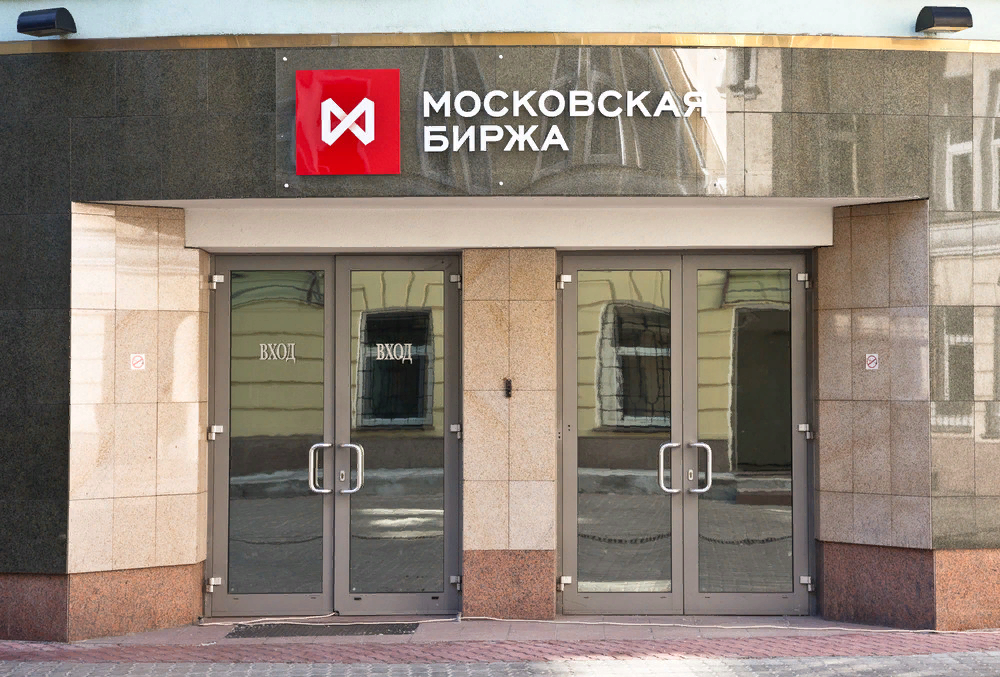 Биография
С 1999 и до конца жизни он являлся главным редактором всероссийского научно-информационного журнала «Экономические науки», затем руководил работой еще одного издания «Социология и право» Читал и анализировал множество статей, обобщая и выводя тенденции развития экономической теории. Возглавлял диссертационный совет по специальности «Экономическая теория». За 20 лет работы здесь защитились 163 диссертации на соискание ученой степени кандидата и доктора экономических наук
В 2000-2003 гг. был ученым секретарем Совета экономического развития при губернаторе Самарской области.
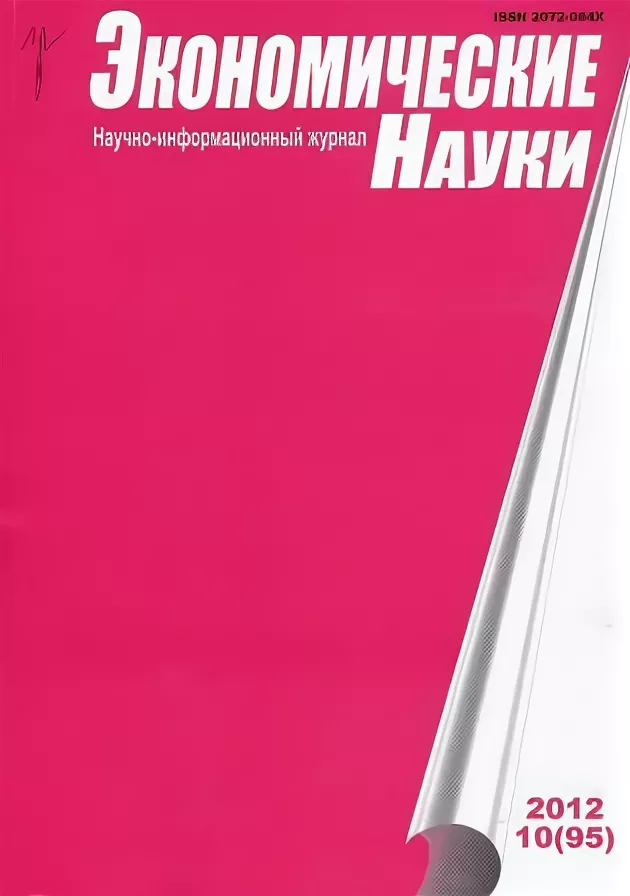 Научная деятельность
Научная школа
Изжеурова Екатерина Александровна
Евсеев Сергей Владимирович
Вишневер Сергей Владимирович
Степанов Антон Михайлович
Научная школа
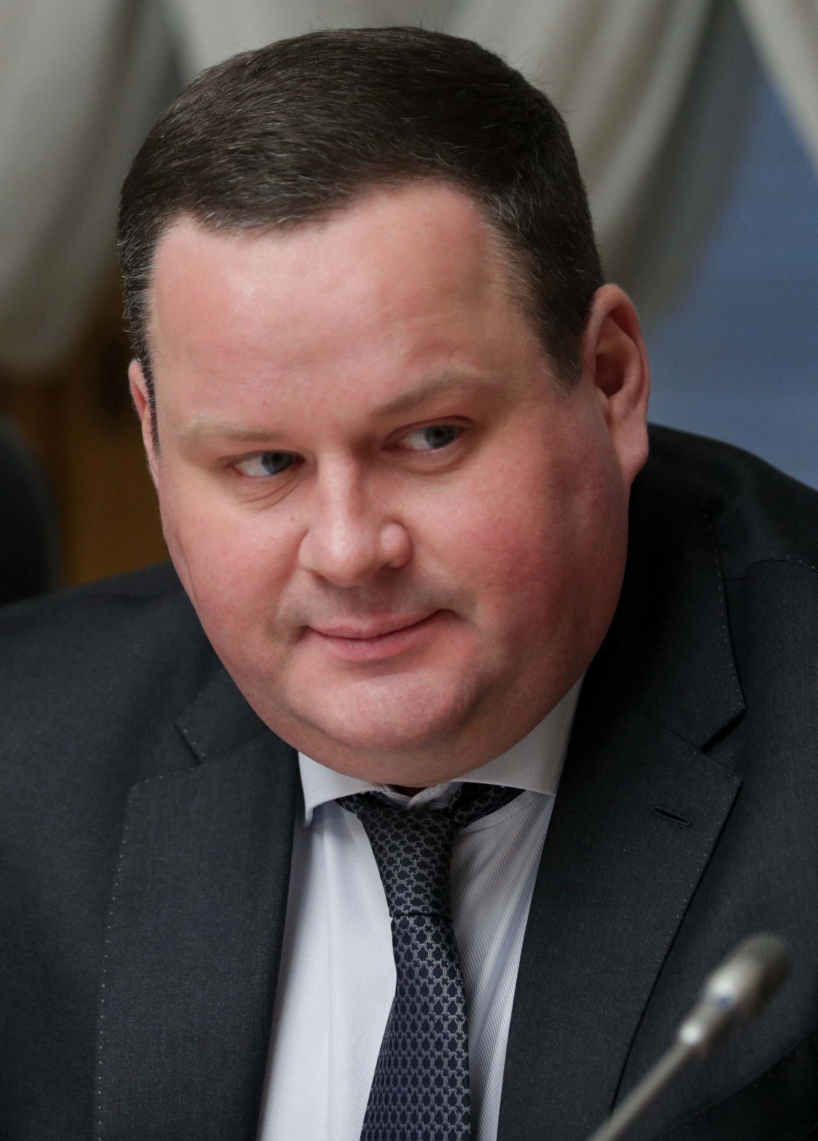 Котяков Антон Олегович (с 21.01.2020 Министр труда и социальной защиты Российской Федерации)
Награды
Награжден знаком «Почетный работник высшего профессионального образования РФ» 2001 г.